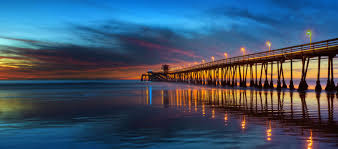 IEEE 802.21Session #86 San Diego, CA USAWG Closing Plenary
Subir Das
sdas at vencorelabs dot com
Subir Das, Chair 802.21 WG
Meeting Updates
Working Group Update
Teleconferences
Motions  
Future Locations
Slide 2
Subir Das, Chair, IEEE 802.21
WG Update
Discussed the ISO/IEC/IEEE DCOR ballot comments on  IEEE Std 802.21-2017/Cor1  

Generated the response and submitted for EC approval
https://mentor.ieee.org/802.21/dcn/18/21-18-0036-01-0000-response-to-iso-iec-jtc1-sc6-committee-dcor-comments-on-ieee-std-802-21-tm-2017-cor-1.docx

Interest Group on Network Enablers for seamless HMD based VR Content Service had four sessions and report is available at:
https://mentor.ieee.org/802.21/dcn/18/21-18-0041-01-0000-vr-ig-meeting-summary.ppt
Slide 3
Subir Das, Chair, IEEE 802.21
Teleconferences
Aug 30, 2018, 8-9 am, US EDT (9-10 pm, JST/KST)
Slide 4
Subir Das, Chair, IEEE 802.21
WG Motions
5
P802.21 WG Motion
Move to authorize the P802.21 WG Chair to obtain IEEE 802 EC approval to forward the comment responses in <https://mentor.ieee.org/802.21/dcn/18/21-18-0036-01-0000-response-to-iso-iec-jtc1-sc6-committee-dcor-comments-on-ieee-std-802-21-tm-2017-cor-1.docx> to ISO/IEC JTC1/SC6, as responses to the comments received on the recent DCOR (Draft Technical Corrigendum) ballot on IEEE Std 802.21™-2017/Cor 1

Move:  Yoshikazu Hanatani 
Second: Tomoki Takazoe

For:  07
Against: 00
Abstain: 00

Motion  passes
EC Motions
7
EC Motion: Liaison Communication under PSDO agreement
Future Sessions
Slide 9
Subir Das, Chair, IEEE 802.21
Future Sessions – 2018
Interim: September 09-14,  2018, Hilton Waikoloa Village, Kona, HI, USA, 802 Wireless Interim Session.
Co-located with  all 802 wireless groups 
Plenary: November 11-16, 2017, Marriott Marquis Queen’s Park, Bangkok, Thailand 
Co-located with all 802 groups
Subir Das, Chair 802.21 WG
September 2018 Meeting Logistics
IEEE 802 Plenary Meeting:  September 9-14, 2018, Big Island, Hawaii, USA in Hilton Waikoloa Village
Event Information: http://802world.org/wireless/ 
* Registration Website: https://www.regonline.com/september2018ieee802wirelessinterim
Early Registration: 
Standard Registration: Before 6:00 PM Pacific Time, Friday, July 27, 2018 
* $US 650.00 for attendees staying at the Hilton Waikoloa, otherwise * $US 950.00 
Before 6:00 PM Pacific Time, Friday August 31, 2018
* $US 850.00 for attendees staying at the Hilton Waikoloa, otherwise  * $US 1150.00
Late/On-site:  After 6:00 PM Pacific Time Friday, August 31, 2018
* $US 950.00 for attendees staying at the Hilton Waikoloa, otherwise $US 1350.00
Hotel ROOM RATES: SINGLE/DOUBLE OCCUPANCY:
EARLY RATE: $US 155.00/Night :* Rate applies to first 40% of Room Block unfortunately gone :  IEEE 802 RATE:  $US 175.00/ Night
* Extra Adults $US20.00 (plus applicable taxes) per adult, per room
Please use this secure link for IEEE 802 Wireless Group Room Reservations:
https://book.passkey.com/e/49513520
Subir Das, Chair 802.21 WG
Future Sessions – 2019
Interim: January 13-18, 2019, Hilton St. Louis at the Ballpark (TBC) 
Co-located with all 802 groups 
Plenary: March 10-15, 2019, Hyatt Regency Vancouver and Fairmont Hotel Vancouver, Vancouver, Canada 
Co-located with all 802 groups
Interim: May 12-17, 2019, Grand Hyatt Atlanta in Buckhead , Atlanta, Georgia, USA 
Co-located with all wireless groups 
Plenary:  July 14-19, 2019, Austria Congress Centre, Vienna, Austria  
Co-located with all 802 groups
Interim:  September 15-20, 2019 - Marriott Hanoi, Hanoi Vietnam (TBC)
Co-located with  all 802 wireless groups 
Plenary: November 10-15, 2019, Hilton Waikoloa Village, Kona, HI, USA, 
Co-located with all 802 groups
Subir Das, Chair 802.21 WG